地址：*** 
时间：*月*日上午*点
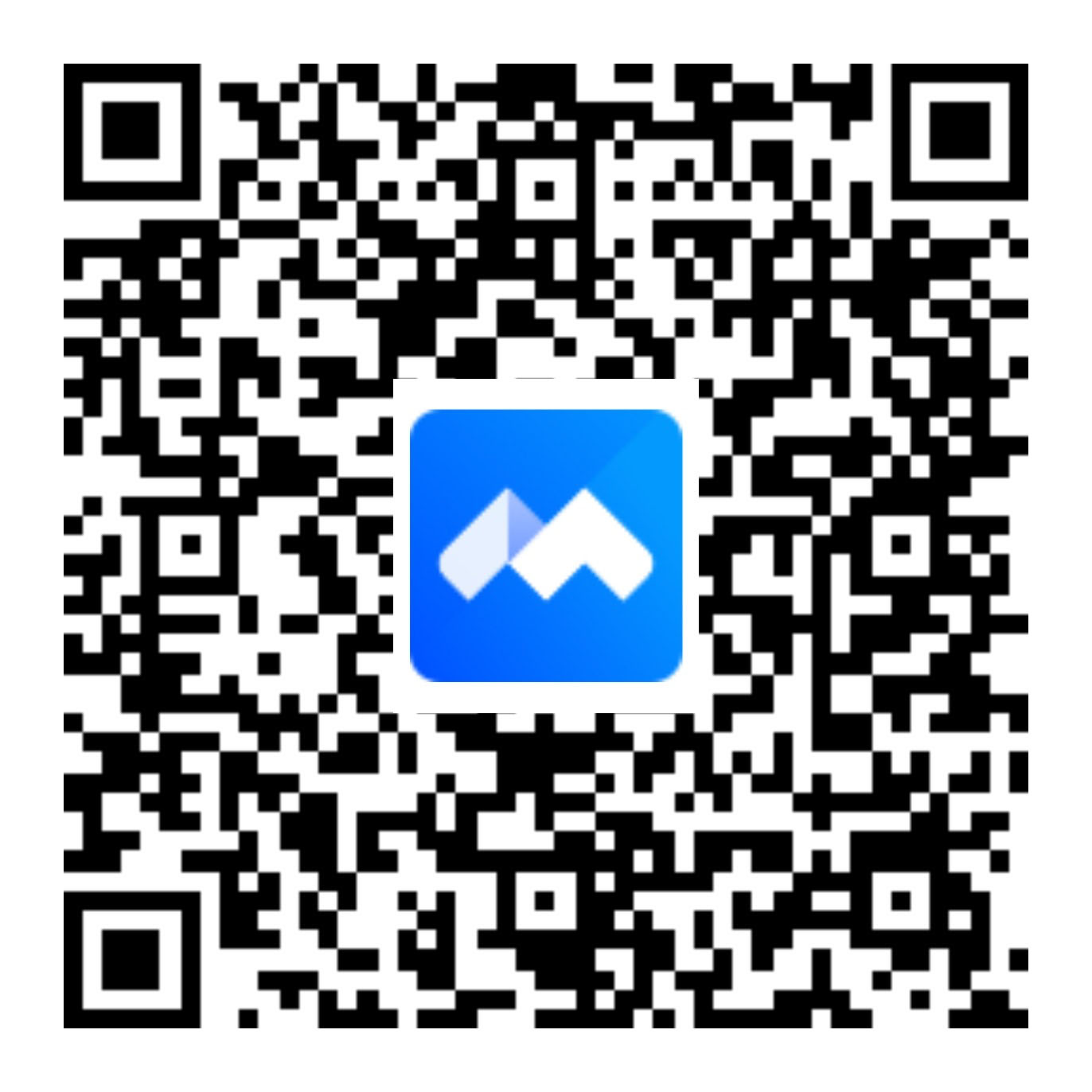 地址：*** 
时间：***
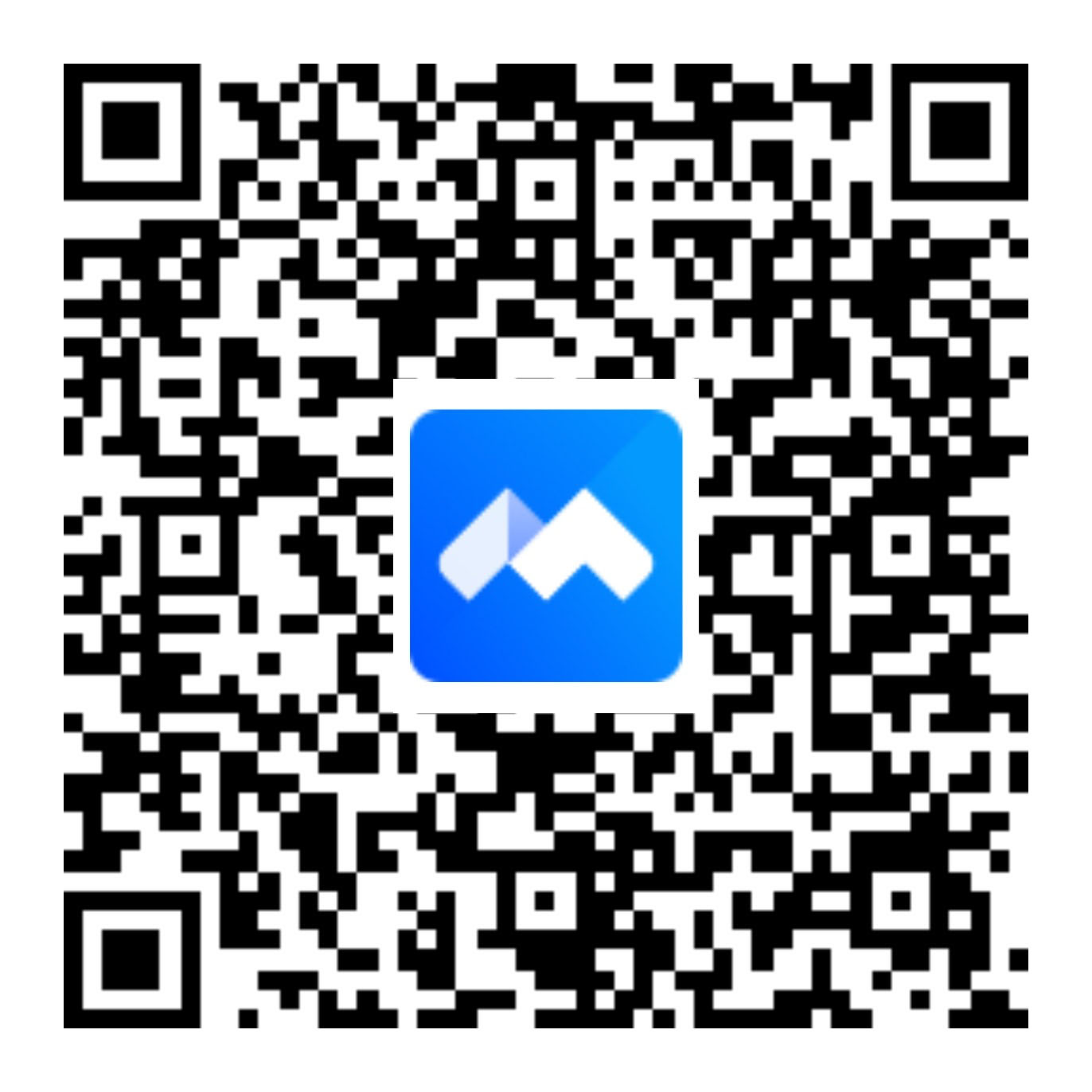